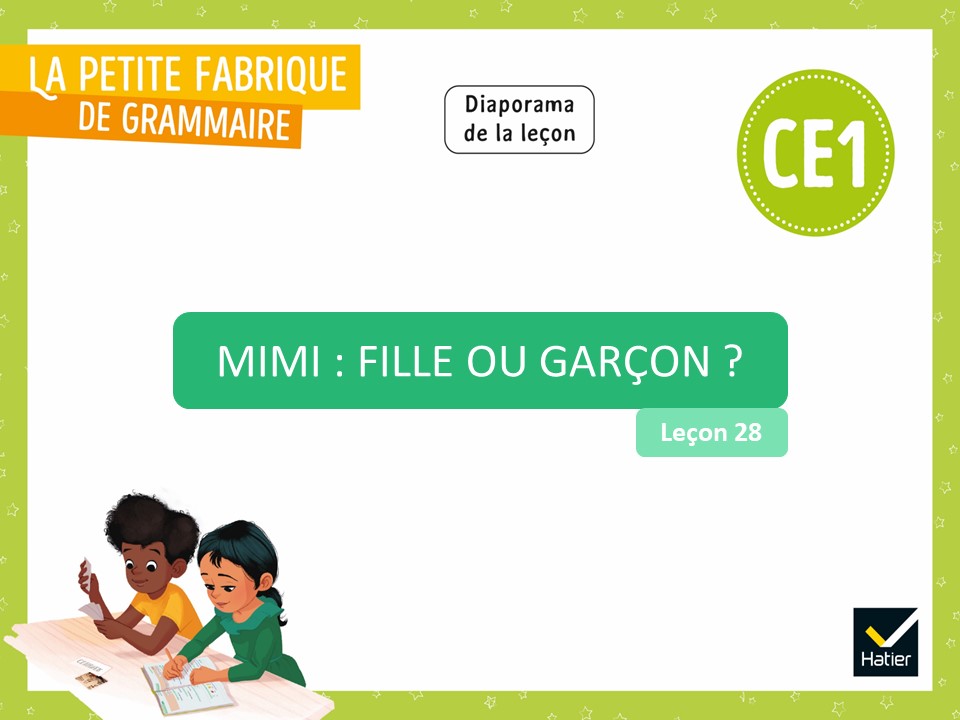 [Speaker Notes: LE GROUPE DU NOM – Les marques du féminin et du masculin

Leçon 28 : Mimi : fille ou garçon ?

Certaines diapositives ont été dupliquées afin de scinder le commentaire du mode présentateur en deux parties lorsque le propos est long. Cela vous permettra de poursuivre vos explications de manière plus fluide.]
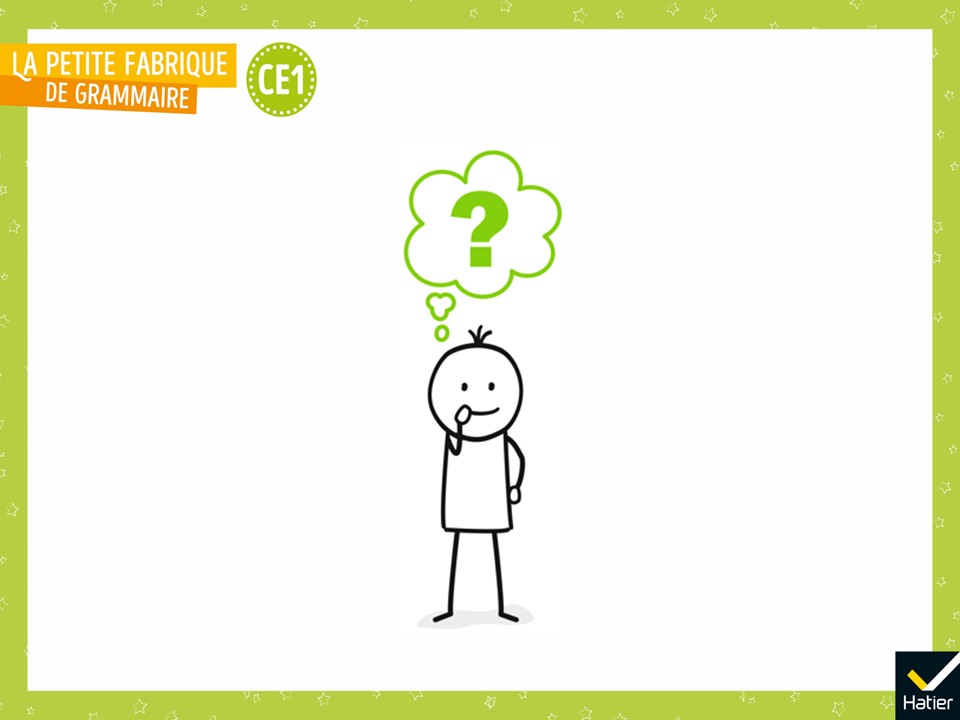 [Speaker Notes: PHASE 1 : Enrôlement

 « Comment fait-on dans un texte pour savoir si un personnage est un garçon ou une fille ? »
Réponses possibles : 
- On regarde le prénom du personnage ;
- On cherche le mot garçon ou fille ;
- On regarde l’illustration ;
- Le personnage a des caractéristiques féminines ou masculines ;
- On cherche le -e du féminin, etc.

 « La classe va vérifier d’abord avec le texte qui raconte l’histoire de Mimi, puis avec un texte qui raconte l’histoire de Lulu. Cette leçon s’appelle Fille ou garçon ? car c’est ce qu’on cherche à savoir. »]
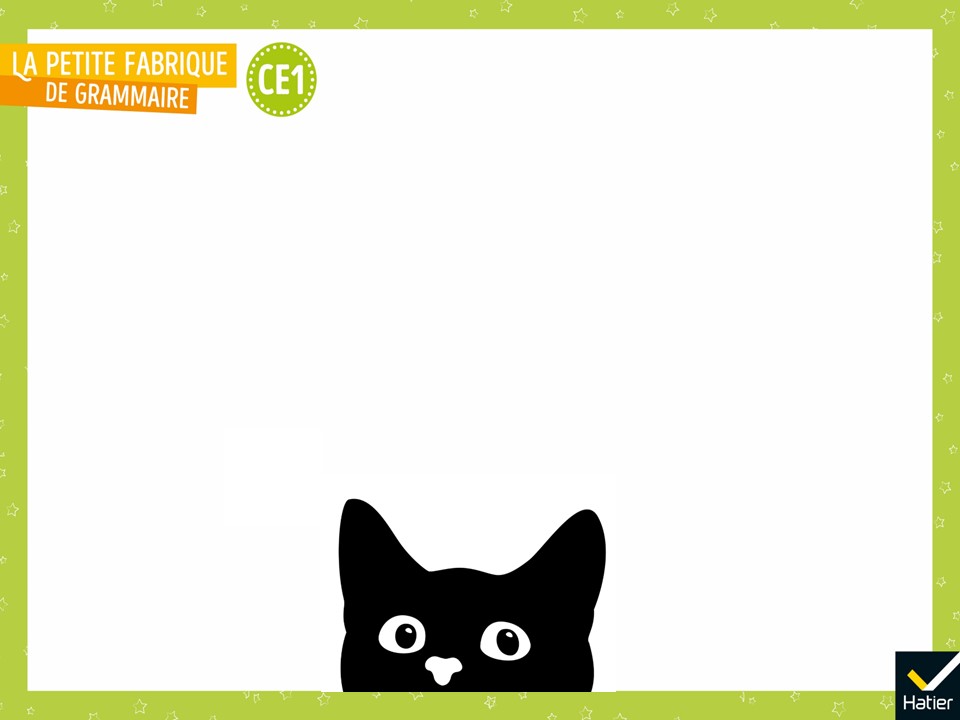 [Speaker Notes: PHASE 2 : Observation. Rechercher à l’oral un indicateur de genre (consonne sonorisée par le -e muet)

 Lire le texte suivant :
« Mimi a faim.
Mimi miaule. Mimi est petit et la gamelle est sur la table. Comment faire ? Mimi n’est pas bien fort pour sauter. Heureusement, les enfants mettent par terre la gamelle avec les croquettes. Ça y est, Mimi peut enfin manger, Mimi est content. »

« Expliquez le texte avec vos mots ».
Relire le texte si nécessaire.]
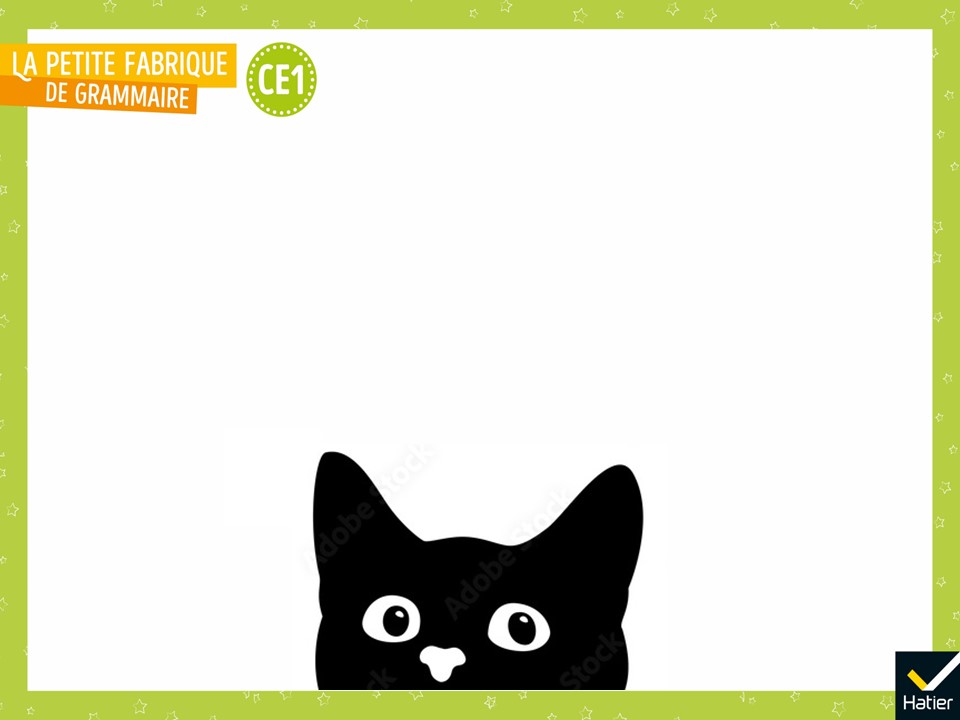 [Speaker Notes:  « Est-ce que quelqu’un sait si Mimi est un chat ou une chatte ? »
Réponse attendue :
L’absence de consonne qu’on entende à la fin de petit [pəti] et de content [kɔ̃tɑ̃] indique que c’est un chat.

 Si les élèves ne trouvent pas : « Si Mimi est une chatte, comment dit-on ? Mimi est content [kɔ̃tɑ̃] ou Mimi est contente [kɔ̃tɑ̃t] ? Si Mimi est un chat, comment dit-on ? Mimi est content [kɔ̃tɑ̃] ou Mimi est contente [kɔ̃tɑ̃t] ? »
Réponse attendue :
Si Mimi est une chatte, on dit : « Mimi est contente [kɔ̃tɑ̃t]. » Si Mimi est un chat, on dit : « Mimi est content [kɔ̃tɑ̃]. »]
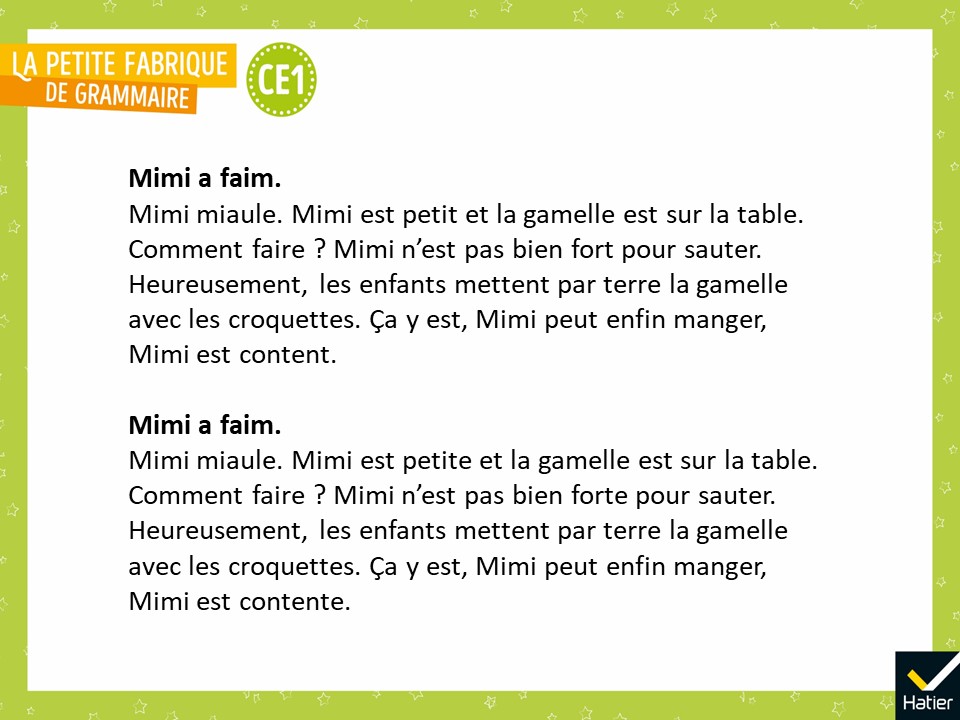 [Speaker Notes: PHASE 3 : Observation. Identifier à l’écrit la marque du féminin

 Relever, avec la classe, les mots qui sont différents. Les écrire dans un tableau, comme sur la diapo suivante.]
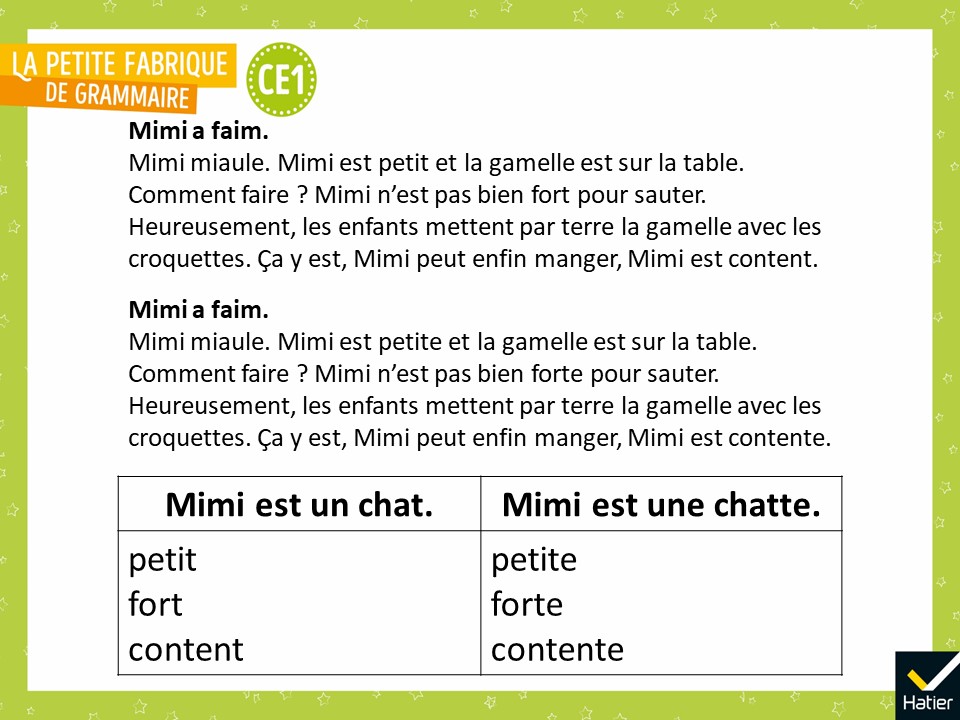 [Speaker Notes:  « Quelles sont les différences entre ces mots à l’oral ? À l’écrit ? »

Réponse attendue :
- À l’oral, quand Mimi est une chatte, on entend une consonne à la fin des mots qui disent comment est Mimi ; quand Mimi est un chat, on n’entend pas cette consonne.
- À l’écrit, on écrit toujours la consonne, mais quand Mimi est une chatte, il y a un -e ; quand Mimi est un chat, il n’y a pas de -e.]
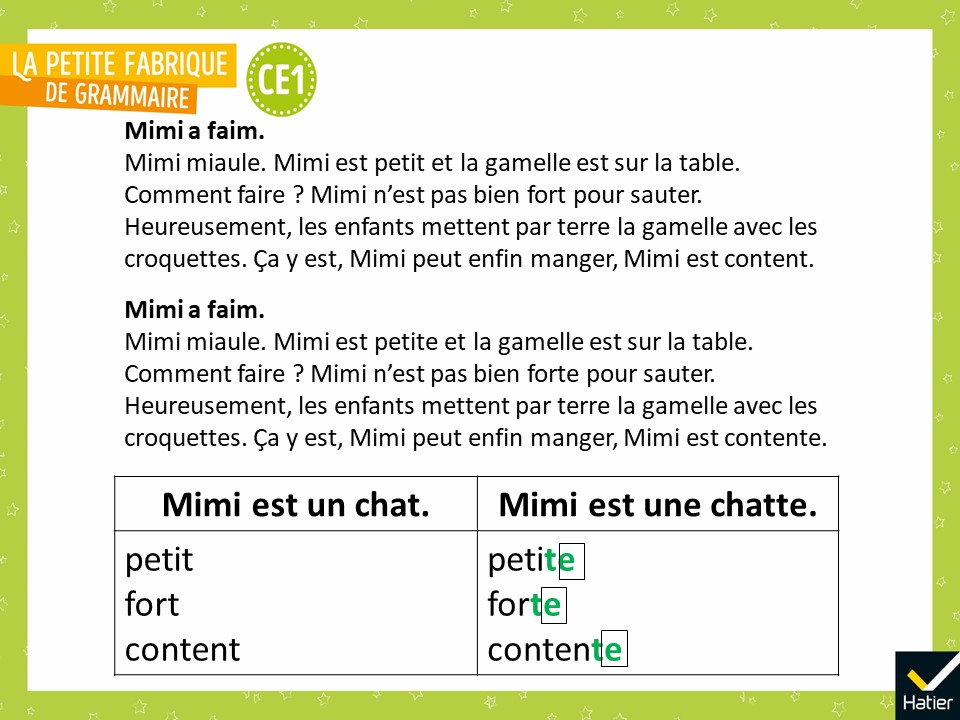 [Speaker Notes:  « Maintenant, on va voir avec Lulu si ça marche toujours comme ça. Est-ce qu’on entend toujours si un personnage est un garçon ou une fille ? »]
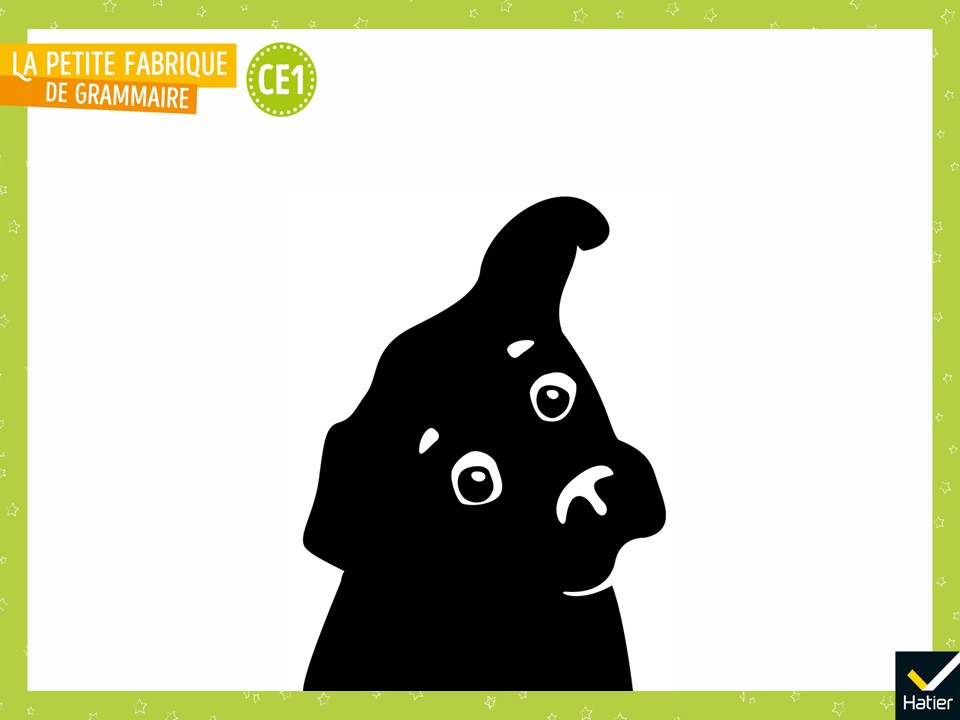 [Speaker Notes: PHASE 4 : Observation. Identifier le -e muet comme indicateur de genre

À l’oral :
 Lire :
« La promenade de Lulu
Lulu est couchée. Soudain, il y a du bruit dans le couloir ! Lulu est intéressée : ses maitres prennent la laisse. La porte s’ouvre. Lulu part pour une belle promenade. »

« Expliquez le texte avec vos mots ».
Relire le texte si nécessaire.]
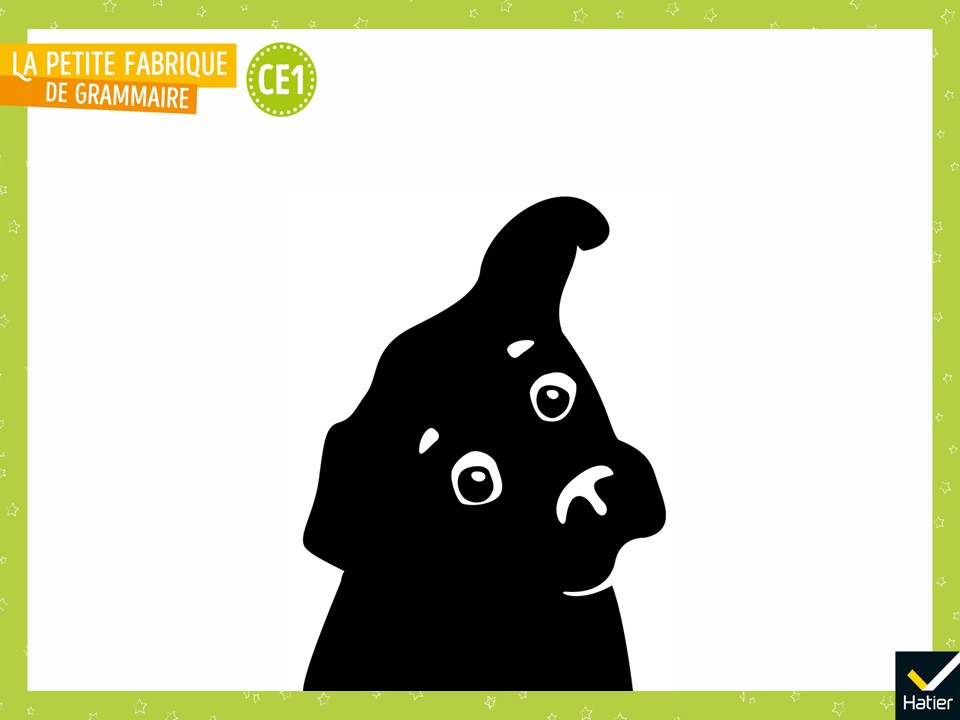 [Speaker Notes:  « Est-ce que quelqu’un sait si Lulu est un chien ou une chienne ? »

Réponse attendue :
Non, on ne sait pas, il n’y a pas de mot qui nous l’indique. Ça n’est pas comme pour Mimi.]
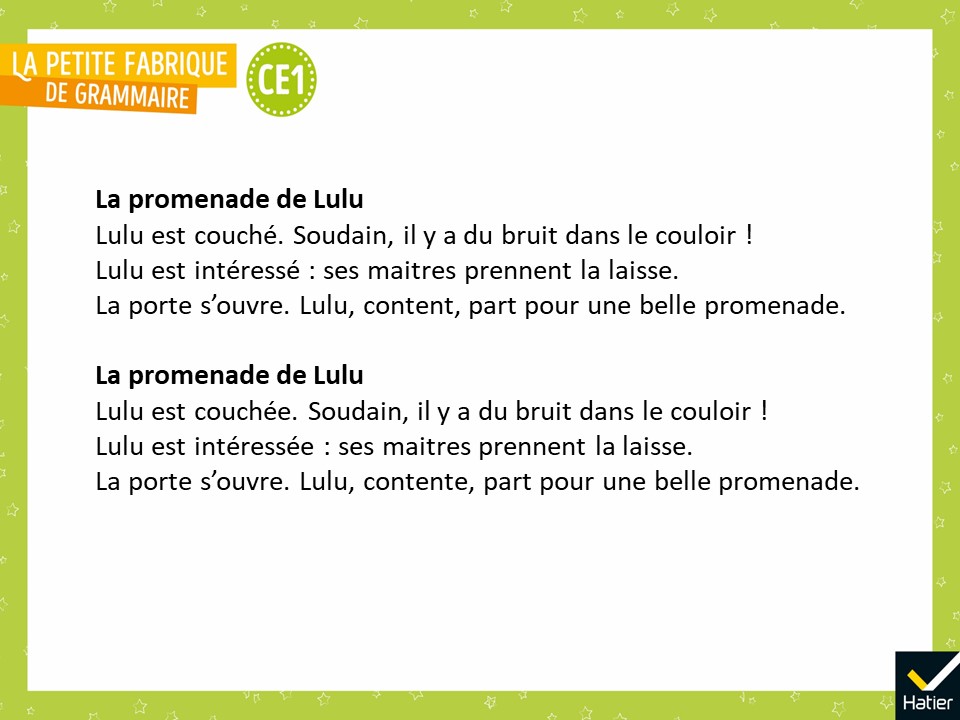 [Speaker Notes: À l’écrit :
 Lire les deux textes.
 « Alors, maintenant, est-ce que vous avez les moyens de savoirs si Lulu est un chien ou si c’est une chienne ? »

Réponse attendue :
Maintenant, il y a un mot de plus par rapport au texte d’avant, il y a content quand Lulu est un chien et contente quand Lulu est une chienne.
Réponse possible :
On voit un -e quand Lulu est une chienne.
 
 Relever, avec la classe, les mots qui sont différents.]
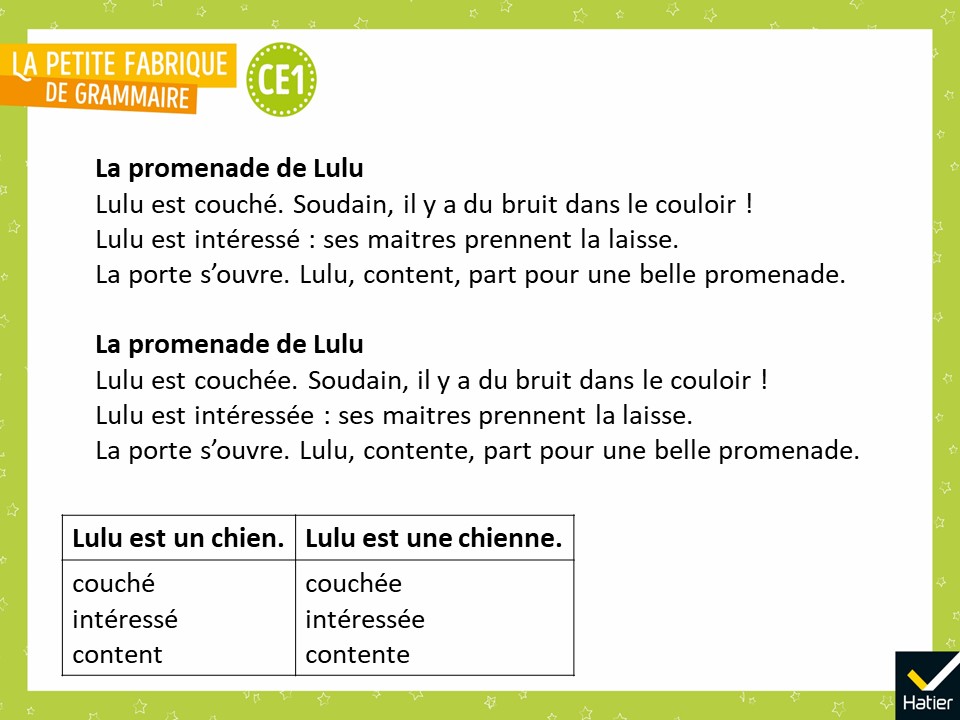 [Speaker Notes:  « Quelles sont les différences entre ces mots à l’oral ? À l’écrit ? »

Réponse attendue :
- À l’oral, quand Lulu est une chienne, il n’y a que le mot contente qui nous indique quelque chose : on entend une consonne à la fin du mot qui dit comment est Lulu ; quand Lulu est un chien, on n’entend pas cette consonne. Les autres mots, on n’entend pas de différence.
- À l’écrit, quand Lulu est une chienne, il y a un -e à tous les mots qui disent comment est Lulu. Quand Lulu est un chien, il n’y a pas de -e.]
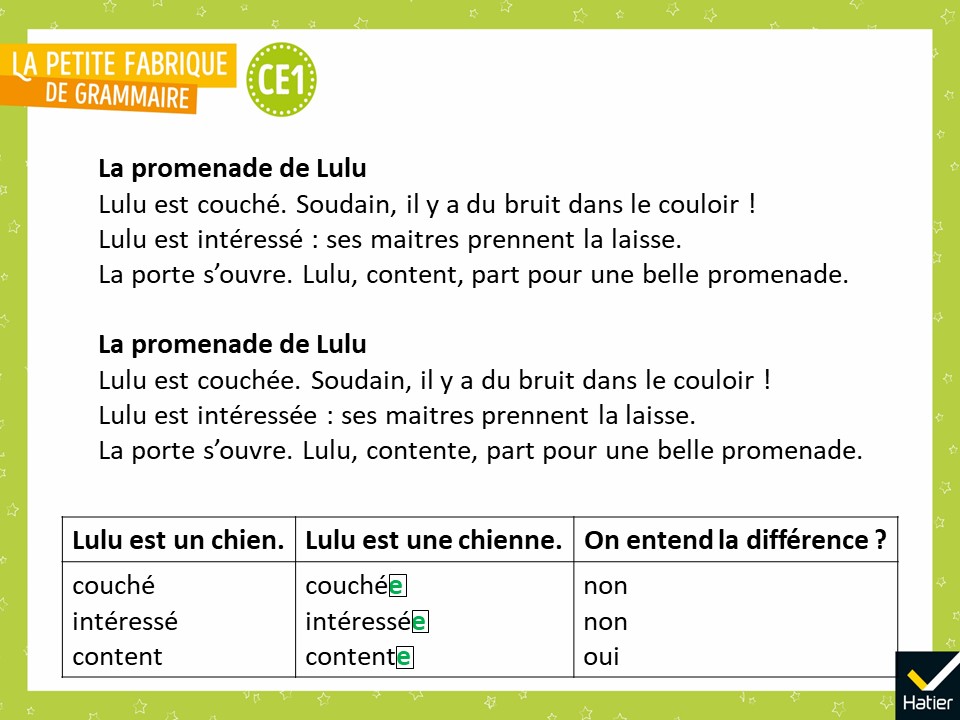 [Speaker Notes: « Un chien, c’est un garçon ; pour les animaux on dit : c’est un mâle. Le mot chien est un mot masculin. 
Une chienne, c’est une fille ; pour les animaux, on dit : c’est une femelle. Le mot chienne est un mot féminin.
Écoutez bien : féminin, femelle, femme. Les mots commencent presque pareil, ils sont de la même famille de mots. Mâle, masculin : là aussi, les mots commencent presque pareil, ils sont de la même famille de mots.

Le -e qu’on a vu montre que le mot va avec un mot féminin. C’est une aide pour le lecteur : ça lui montre quels sont les mots qui vont ensemble. 
Ce -e, parfois on entend la consonne qui est devant, le -e la fait sonner. Mais parfois, on ne l’entend pas : c’est une lettre muette. Mais elle nous dit des choses, elle nous dit que le mot va avec un mot féminin. »]
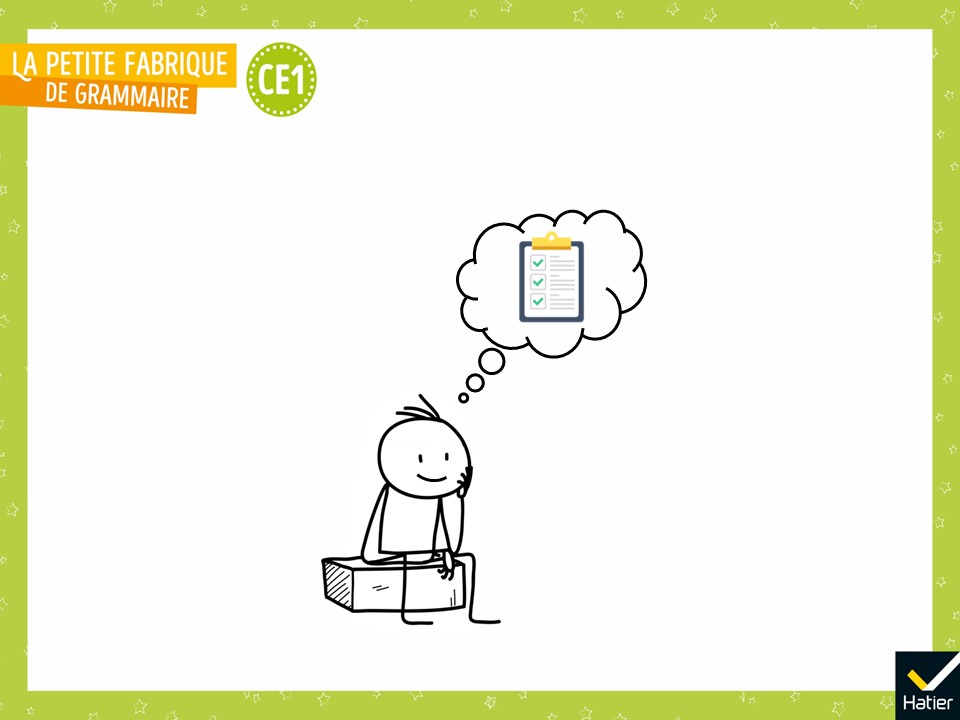 [Speaker Notes:  « Dans la leçon Mimi : fille ou garçon ?, qu’avons-nous appris ? »

Réponse attendue (collectivement) : On a appris que :
• Si Mimi est une chatte ou si Lulu est une chienne,
- à l’oral : pour certains mots mais par pour tous, on entend une consonne :
                 Lulu est contente.
- à l’écrit : on voit un -e à la fin des mots qui disent comment elles sont :
                 Lulu est intéressée.]
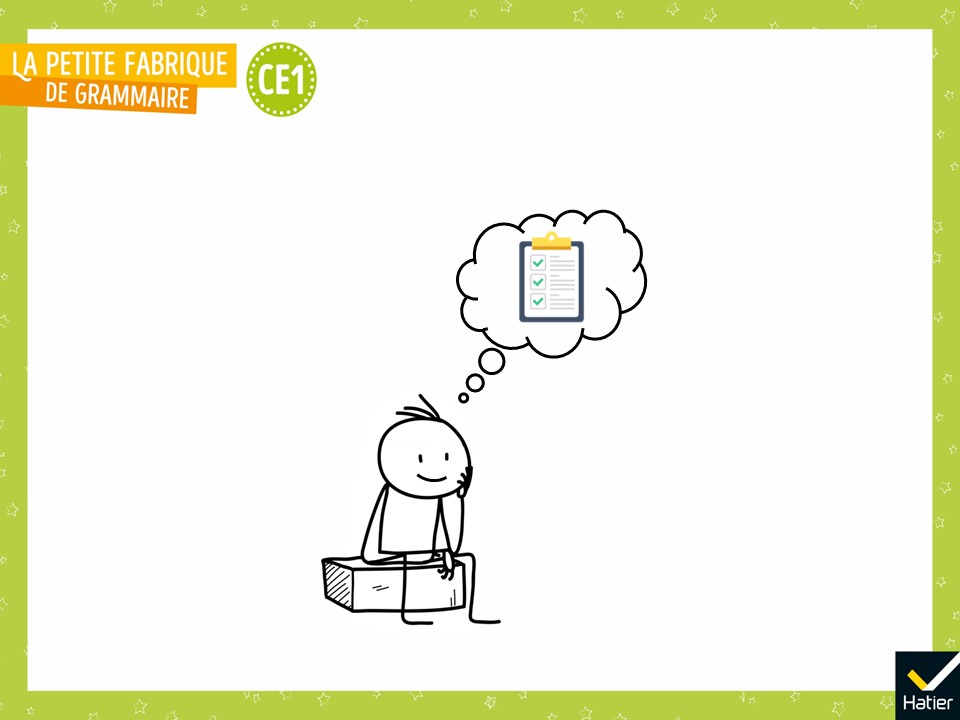 [Speaker Notes: • Si Mimi est un chat ou si Lulu est un chien,
- à l’oral : pour certains mots, on n’entend pas la consonne qu’on entend quand il y a un -e.
                  Lulu est content__.
- à l’écrit : il n’y a pas de -e à la fin des mots qui disent comment ils sont :	
                  Lulu est intéressé__.

• Le -e final de intéressée, c’est une lettre muette, mais qui nous dit des choses, comme le -s de vitrines (cf. leçon 5 Des lettres muettes nous disent des choses).]
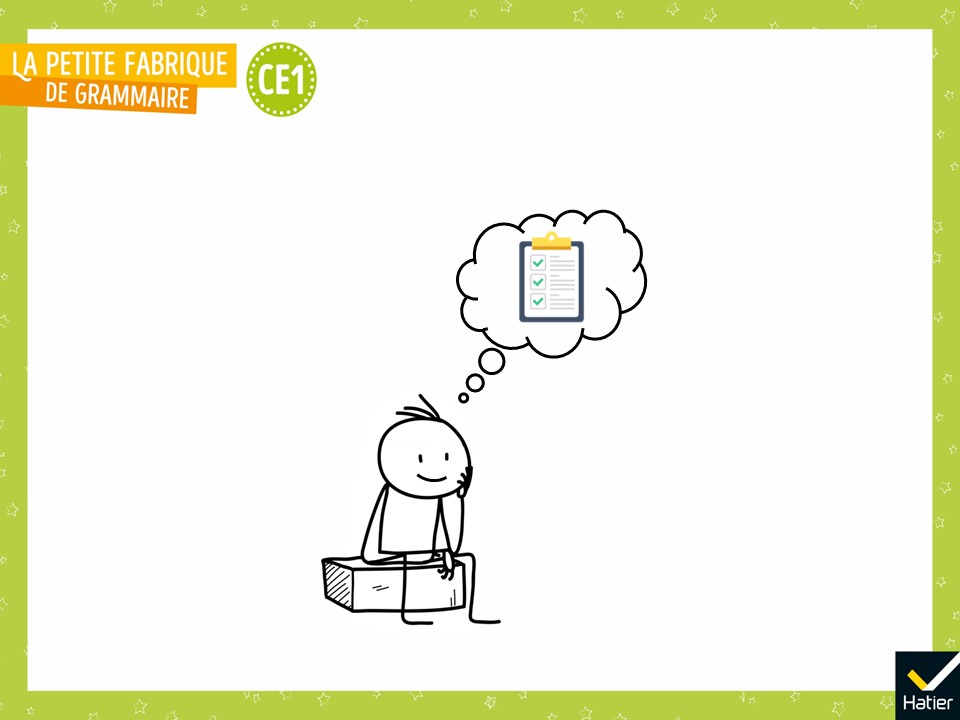 [Speaker Notes: « Quels sont les nouveaux mots de la grammaire que vous retenez ? Quels exemples vous aideront à vous en souvenir ? »
Réponse attendue : 
Masculin, féminin.]
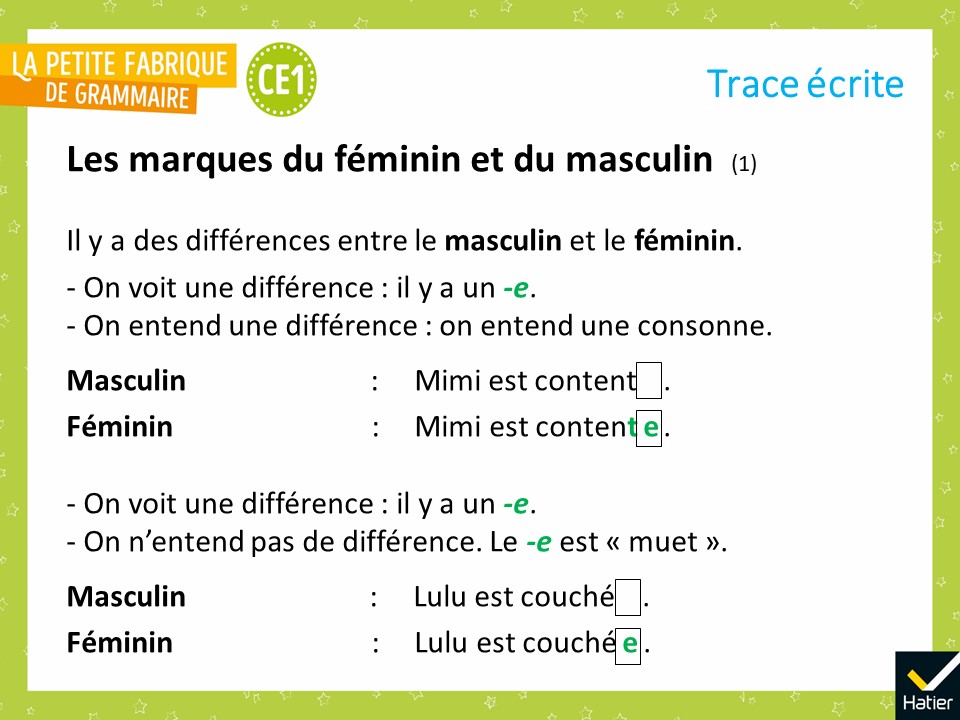 [Speaker Notes:  « Voilà les mots qui me paraissent importants et les exemples que j’ai choisis. On va les lire ensemble. »]
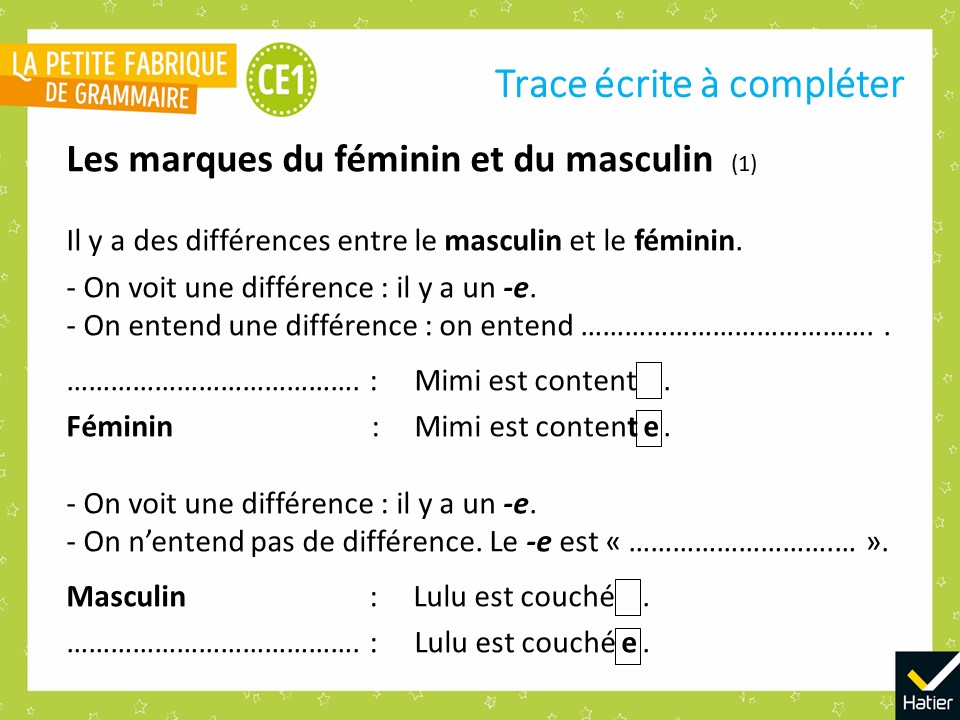 [Speaker Notes: « Voilà votre trace écrite Vous allez compléter les mots qui manquent. 
Avec votre crayon noir, ajoutez le mot consonne et le mot muet, puis les mots masculin et féminin. »]
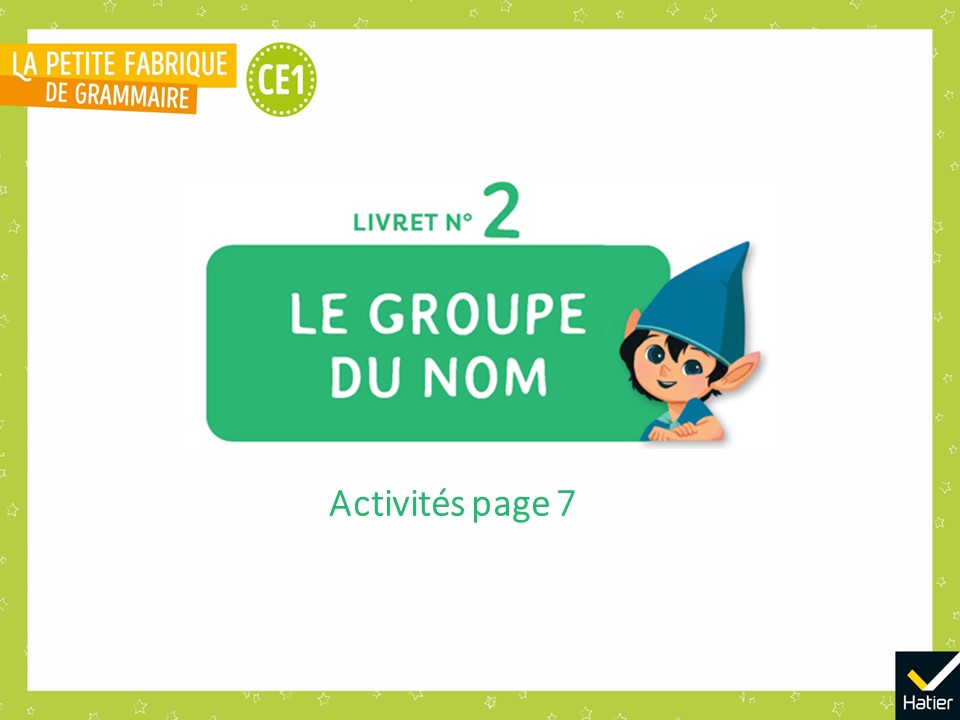 [Speaker Notes: Activités d’entrainement

Livret 2, page 7]
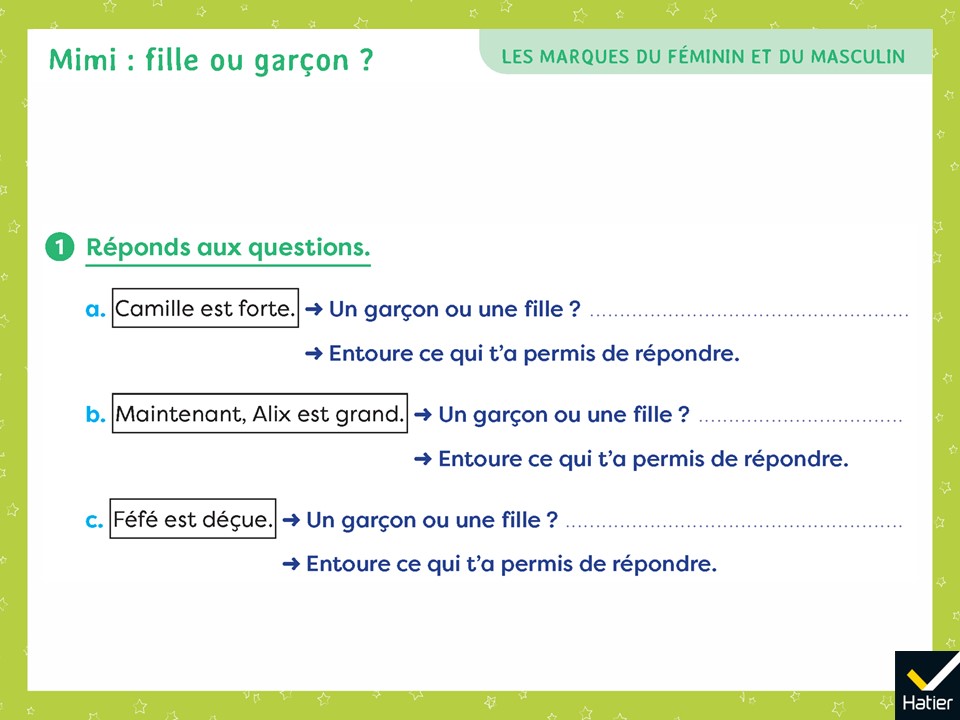 [Speaker Notes: Exercice 1
Les élèves doivent entourer les mots soulignés ci-dessous.

a.  fille
     Camille est forte.
Les élèves peuvent entourer l’adjectif ou seulement la lettre -e.
Le -e de forte indique que forte va avec un mot féminin, ici Camille. Donc Camille est une fille.
Les élèves peuvent aussi faire varier le sujet. Ex. : Jana est forte / Killian est fort.

b.  garçon
     Maintenant, Alix est grand.
L’absence de -e à grand indique que grand va avec un mot masculin, ici Alix. Donc Alix est un garçon.
Les élèves peuvent aussi faire varier le sujet. Ex. : Jana est grande / Killian est grand.

c.  fille
     Féfé est déçue.]
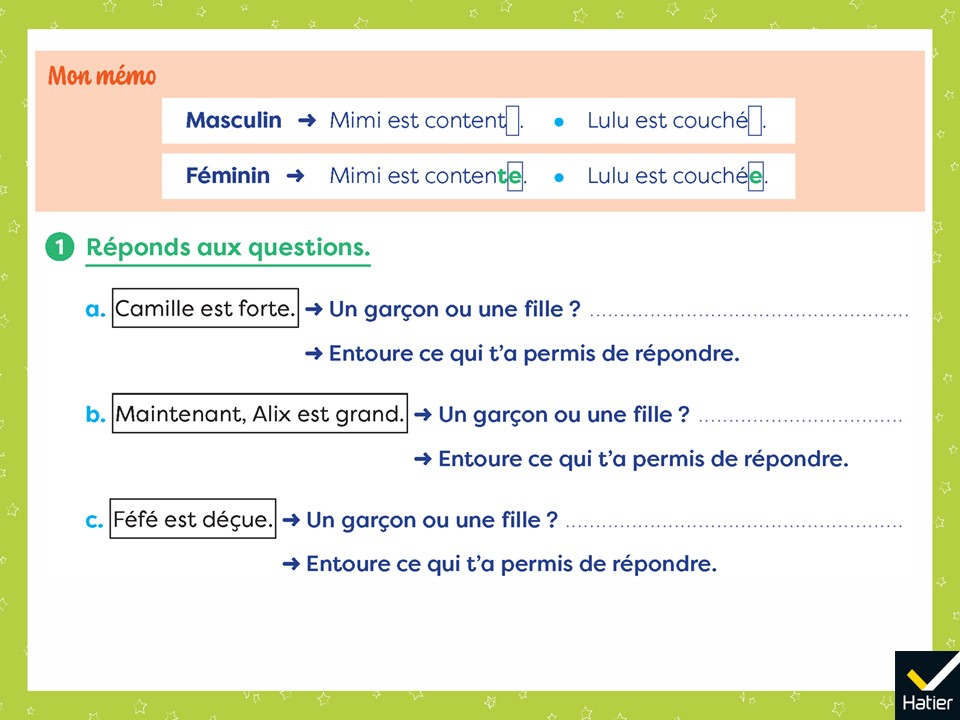 [Speaker Notes: (Affichage avec le mémo)
Exercice 1
Les élèves doivent entourer les mots soulignés ci-dessous.

a.  fille
     Camille est forte.
Les élèves peuvent entourer l’adjectif ou seulement la lettre -e.
Le -e de forte indique que forte va avec un mot féminin, ici Camille. Donc Camille est une fille.
Les élèves peuvent aussi faire varier le sujet. Ex. : Jana est forte / Killian est fort.

b.  garçon
     Maintenant, Alix est grand.
L’absence de -e à grand indique que grand va avec un mot masculin, ici Alix. Donc Alix est un garçon.
Les élèves peuvent aussi faire varier le sujet. Ex. : Jana est grande / Killian est grand.

c.  fille
     Féfé est déçue.]
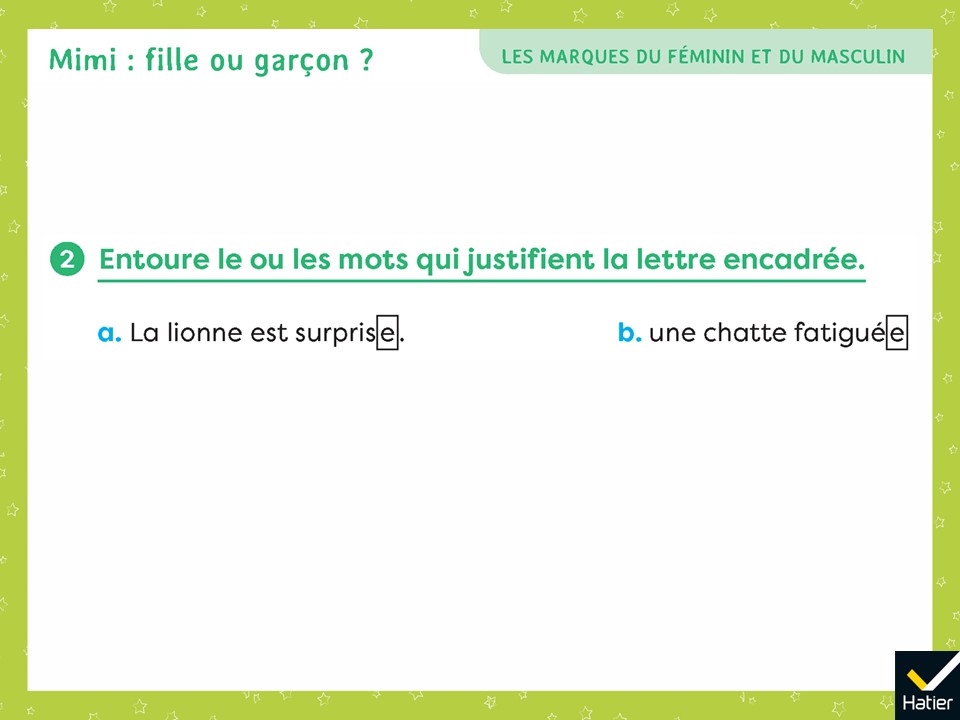 [Speaker Notes: Exercice 2
Les élèves doivent entourer les mots soulignés ci-dessous.

a. La lionne est surprise.
La lionne est une femelle, c’est donc un mot féminin. Surprise va avec lionne, surprise prend donc un -e.

b. une chatte fatiguée]
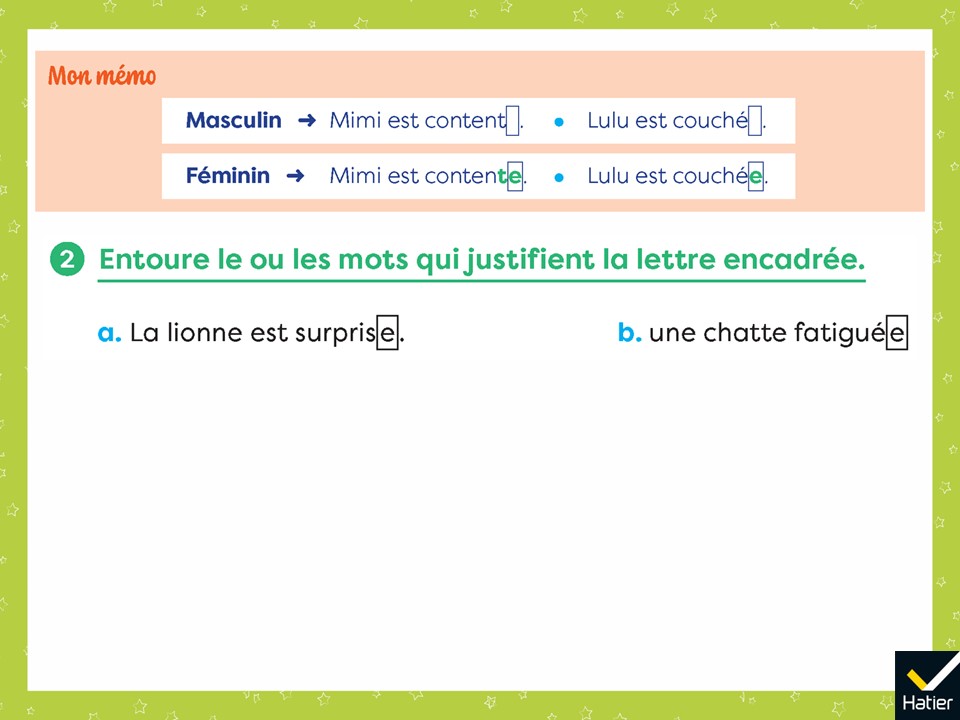 [Speaker Notes: (Affichage avec le mémo)
Exercice 2
Les élèves doivent entourer les mots soulignés ci-dessous.

a. La lionne est surprise.
La lionne est une femelle, c’est donc un mot féminin. Surprise va avec lionne, surprise prend donc un -e.

b. une chatte fatiguée]
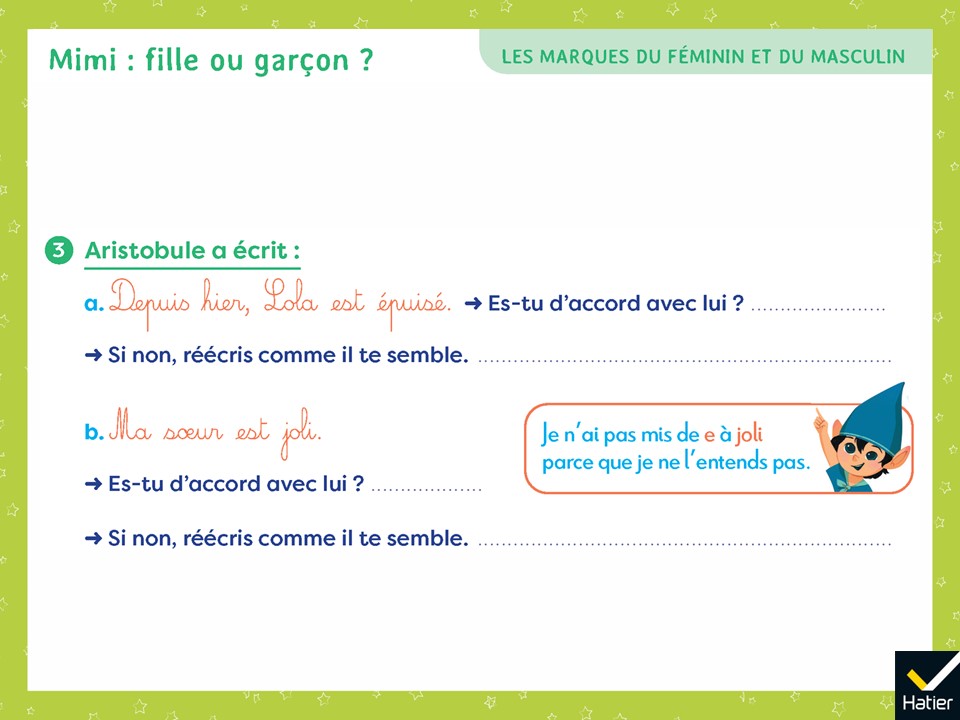 [Speaker Notes: Exercice 3
a.  non
     Depuis hier, Lola est épuisée.
Lola est une fille, c’est donc un mot féminin. Épuisé va avec Lola, épuisé doit donc prendre un -e.

b.  non
     Ma sœur est jolie.
Aristobule a raison : on n’entend pas le -e (ni de consonne que le -e ferait sonner). 
Il a tort : ma sœur est une fille, joli va avec sœur, il faut donc mettre un -e même si on ne l’entend pas. Aristobule a oublié que certaines lettres sont muettes, comme la marque -s du pluriel par exemple.]
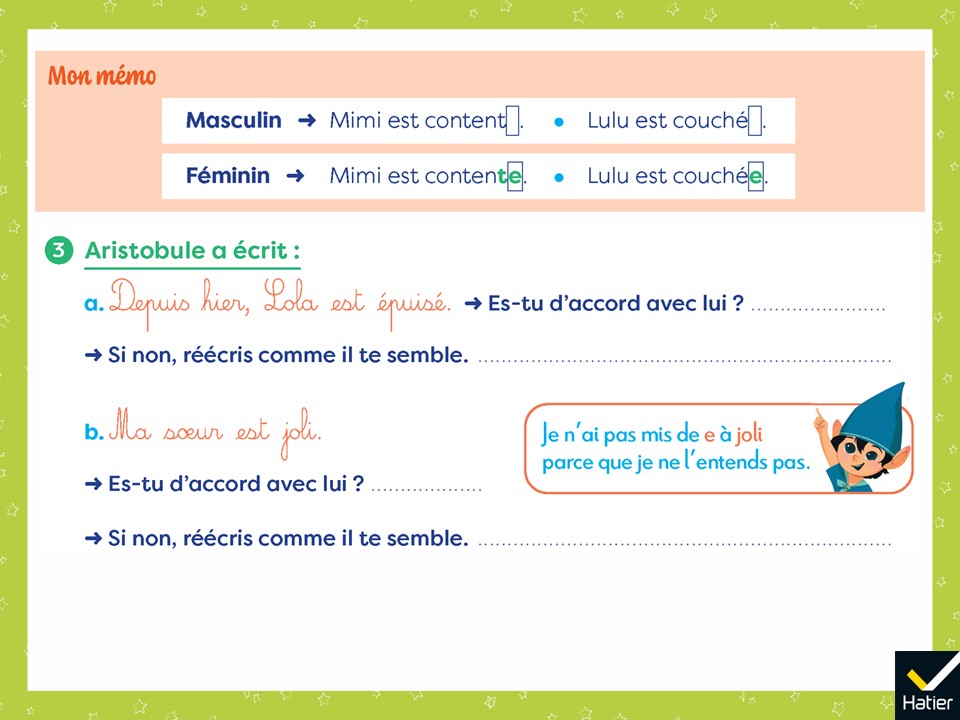 [Speaker Notes: (Affichage avec le mémo)
Exercice 3
a.  non
     Depuis hier, Lola est épuisée.
Lola est une fille, c’est donc un mot féminin. Épuisé va avec Lola, épuisé doit donc prendre un -e.

b.  non
     Ma sœur est jolie.
Aristobule a raison : on n’entend pas le -e (ni de consonne que le -e ferait sonner). 
Il a tort : ma sœur est une fille, joli va avec sœur, il faut donc mettre un -e même si on ne l’entend pas. Aristobule a oublié que certaines lettres sont muettes, comme la marque -s du pluriel par exemple.]
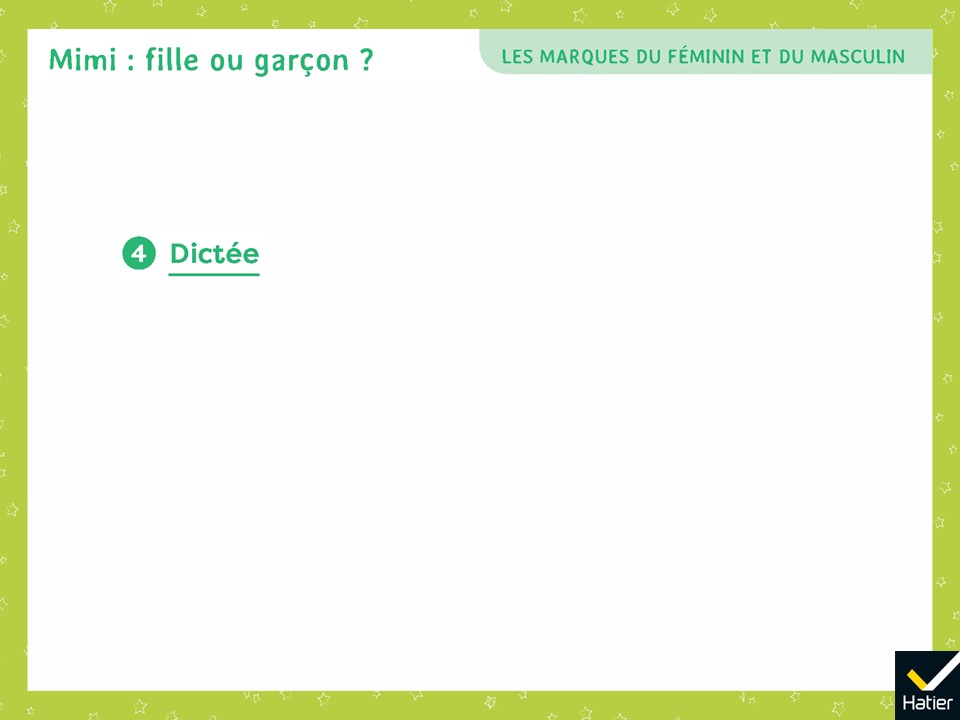 [Speaker Notes: Exercice 4
Dictée : 
a. Ton chien est noir.
b. Ta chienne est noire.

Proposer les deux dictées sur deux jours consécutifs car elles sont liées.
Choisir une modalité de la dictée parmi celles proposées dans l’introduction du Guide.]
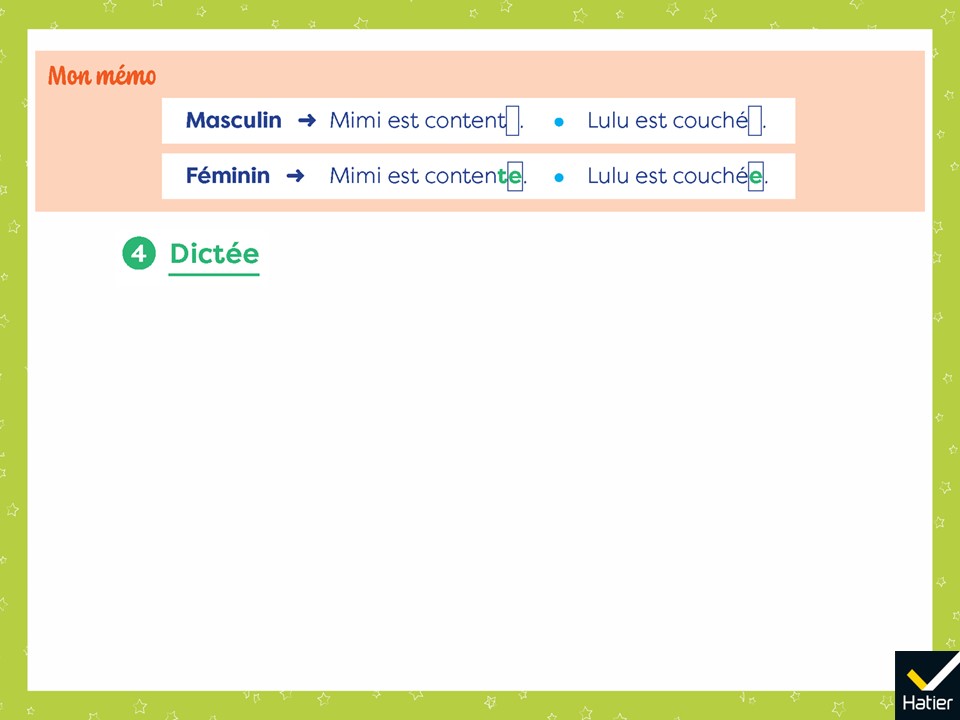 [Speaker Notes: (Affichage avec le mémo)
Exercice 4
Dictée :
a. Ton chien est noir.
b. Ta chienne est noire.

Proposer les deux dictées sur deux jours consécutifs car elles sont liées.
Choisir une modalité de la dictée parmi celles proposées dans l’introduction du Guide.]